Modernisation Committee on Standards2016 Update
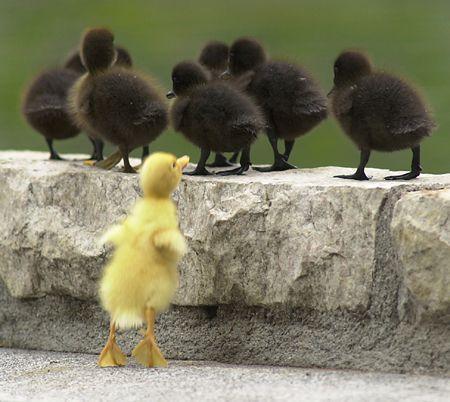 November 16, 2016
MCS
Current Membership
Klas Blomqvist (Sweden)
Al Hamilton (Australia)
Alice Born (Canada)
Guillaume Duffes (France)
John Dunne (Ireland)
Marina Signore (Italy)
Juan Muñoz (Mexico)
Adam Brown (New Zealand)
Jenny Linnerud (Norway)
Magdalena Wozniak (Poland)
Nilgün Dorsan (Turkey)
Dan Gillman (United States)
Alessandro Bonara / Jorma Karila (ECB)
Jan Planovsky / Marco Pellegrino (Eurostat)
David Barraclough (OECD)
Arofan Gregory (DDI Alliance)
MCS
Cross-cutting activities with other MCs
Quality indicators for GSBPM (MC Production & Methods)
Modernisation Maturity Model & Roadmap for implementing ModernStats standards.
CSPA Logical Information Model
MCS
Current Terms of Reference (set in 2014):
Develop, enhance, integrate, promote, support and facilitate implementation of the range of standards needed for statistical modernisation.
Operational responsibility for the maintenance and development of the Generic Statistical Business Process Model (GSBPM) and the Generic Statistical Information Model (GSIM)*
*current TOR does not yet include GAMSO
MCS
Progress made in 2016: Work areas:
Quality Indicators for GSBPM
Modernisation Maturity Model (MMM)
Roadmap for Implementing Standards
2016 Workshop on Implementing Standards
Review of GAMSO
Metadata Glossary
MCS
Quality indicators for GSBPM
Progress so far:
Version 1.0 of the GSBPM Quality Indicators was released in May 2016. (This pertained to processing of survey-derived data.)
This work was presented at the September 2016 Workshop on Implementing Standards.
The next phase of work, considering the applicability of these indicators to administrative data is underway.
Plans for the future:
To finish work on quality indicators for administrative data.
Possible consideration of GSBPM QIs for processing of Big Data.
MCS
Modernisation Maturity Model (MMM)
Progress so far:
The MMM has been developed, tested, and revised, and will be presented at this HLG workshop.
It incorporates criteria for determination of an organisation’s maturity level with respect to the adoption of ModernStats standards, and a number of separate dimensions (Business, Methods, Information, etc.)
Plans for the future:
Releasing the MMM (together with the Roadmap) on our wiki.
Developing communication strategy for promotion of MMM and roadmap (MCOFE activity in 2017).
MCS
Roadmap for Implementing ModernStats Standards
Progress so far:
The first stage in this work was to develop the MMM.
The Roadmap project is due to deliver an initial set of supporting instruments by end of December 2016.
These instruments may include templates, checklists, and lessons learned.
Plans for the future:
Releasing the Roadmap and MMM on our wiki.
Further development and maintenance of instruments as needed.
MCS
Workshop on Implementing Standards (Sep 2016)
Progress so far:
Meeting took place in September 2016.
Over 50 participants, with good feedback received.
Participants tested the Modernisation Maturity Model (MMM), and shared experiences from their path toward modernisation.
The issues raised provided input from the statistical organisations to the Roadmap project, and priorities for future work more broadly.
Plans for the future:
There will be a workshop in 2017, hosted by Statistics Sweden, and focused on statistics and geospatial standards.
MCS
Review of the Generic Activity Model for Statistical Organizations (GAMSO)
Progress so far:
GAMSO 1.0 approved by HLG on 1 March 2015, with a commitment to review it after 1 year.
An online consultation on GAMSO took place from March-May 2016.
The comments from this consultation were then considered by a team composed of representatives from Sweden, Norway, and Turkey.
MCS
Review of the Generic Activity Model for Statistical Organizations (GAMSO)    /2
A proposal for a minor update to GAMSO (v1.1) has been submitted to HLG. - The main changes are:
To the Capability management area (renamed Capability development).
Re-ordering of Corporate Support area activities, to reflect their importance in statistics.
Updates/expansion of activities’ descriptions.
Plans for the future:
Updates to the online GAMSO wiki pages pending HLG approval of GAMSO 1.1.
Joint review of GAMSO and GSBPM proposed for 2018.
MCS
Metadata Glossary
Progress so far:
Terms arising from ModernStats standards have been identified.
A series of online “SPRINTS” undertaken to consider individual candidate terms for inclusion in/exclusion from the glossary and to formulate appropriate definitions.
Work is nearly finished for the set of terms identified from GAMSO.
Plans for the future:
The next set of terms to be released will be those arising from the GSBPM standard, followed by GSIM and CSPA terms.
Subsequent work can look at terms derived from additional sources.
MCS
HLG Project Proposals for 2017
Data Architecture
To develop a reference framework for data architectures, as a part of the Enterprise Architecture which underpins the Common Statistical Production Architecture (CSPA).
Linking CSPA to Implementation Standards
To enhance the plug-and-playability of CSPA services by linking CSPA to “implementation” standards (such as SDMX, DDI, VTL) in a consistent manner.
MCS
Priorities for Future Work
The Workshop on Implementing Standards for Statistical Modernisation (September 2016) identified the following priorities to consider for future work:
Geospatial information standards
The metadata glossary (the GSBPM part)
Metadata types / roles
Logical Information Model (LIM) variables
Quality Indicators for GSBPM (administrative data)
Explanatory material for GSBPM
Publish and maintain the Modernisation Roadmap
Planning the revision of GSBPM, GSIM and GAMSO
Monitoring relevant related standards
Cooperation with SDMX (Statistical and Technical Working Groups)
MCS